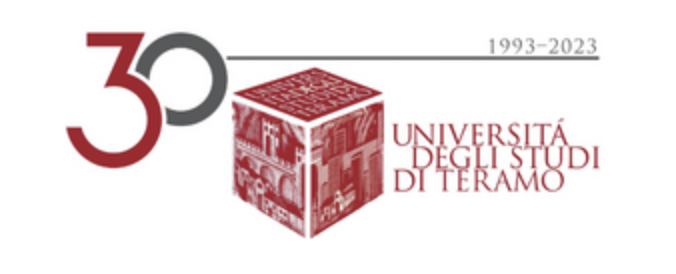 Politiche dell’Unione europea e tutela dell’ambienteProf. Dr. Alessandro Nato
Settimana 7
Diritto derivato, rapporto tra ordinamenti, Corte di giustizia e tutela dell’ambiente
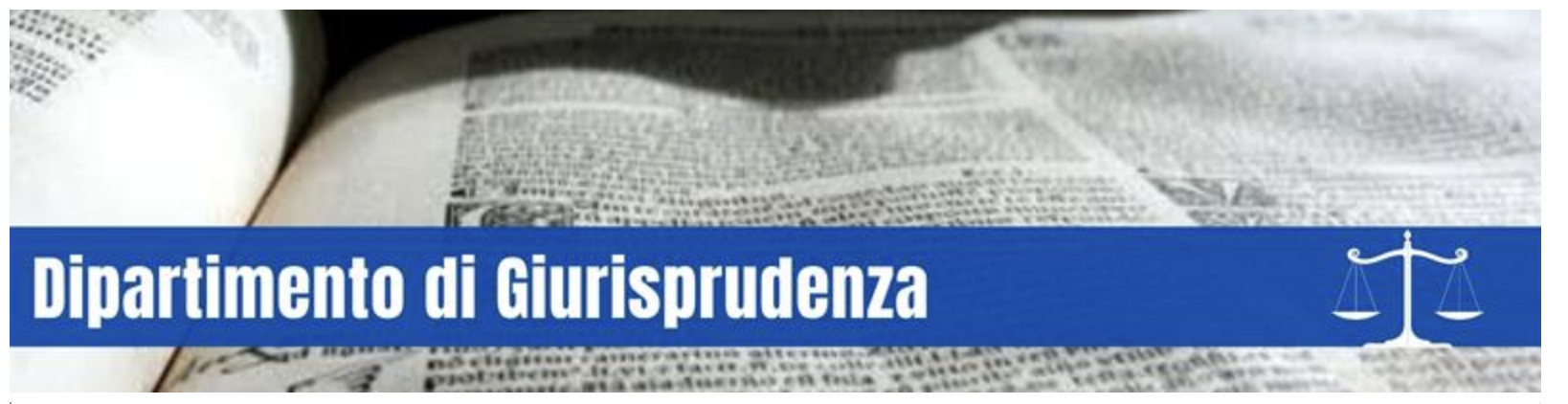 Indice
Lezione 1
Le fonti: diritto derivato UE: a.i. Il diritto derivato; a.ii. Regolamenti; b.i. Direttive; b.ii. Decisioni; c.iGli atti non vincolanti: pareri e raccomandazioni; c.ii. Gli atti atipici. 
Lezione 2
Il rapporto tra l'ordinamento UE e il diritto interno: a.i. Principio del Primato del diritto dell'Unione europea; a.ii. L’adattamento dell’ordinamento italiano al diritto dell’UE; b.i. Il difficoltoso percorso della giurisprudenza costituzionale; b.ii. I controlimiti.
Lezione 3
La tutela dell'ambiente attraverso la Corte di giustizia dell'Unione europea: a.i. La procedura di infrazione; a.ii. Le fasi della procedura di infrazione; a.iii. Casi di procedura di infrazione e tutela dell'ambiente. b.i. Il rinvio pregiudiziale; b.ii. Le fasi del rinvio pregiudiziale; b.iii. Sentenze pregiudiziali e tutela dell'ambiente; c.i. Ricorso per annullamento; c.ii. Ricorso in carenza; c.iii Tutela giudiziaria e risarcimento dei danni; c.iv Interpretazione conforme
Lezione 1
Settimana 7
Diritto derivato
L’Art. 288 TFUE contiene la lista degli atti adottati dalle istituzioni europee:
Per esercitare le competenze dell'Unione, le istituzioni adottano:
regolamenti; 
direttive; 
decisioni;
raccomandazioni;
Pareri.
Categorie di atti delle istituzioni:
Atti legislativi e non: si distinguono in base alla procedura di adozione;
Atti tipici e atipici: i primi li troviamo elencati nell’art. 288 TFUE;
Atti vincolanti e non: differenza fondata sugli effetti giuridici.
Regolamenti
Caratteristiche generali:
Portata generale: vincolano tutti i soggetti dell’ordinamento UE;
Obbligatorietà integrale, in tutti i loro elementi;
Diretta applicabilità: no necessità di adattamento (sentenza Variola).
Esso è rivolto a categorie astratte di persone, non a specifici individui.
I regolamenti hanno lo scopo di garantire l’applicazione uniforme in tutta l’Unione della rispettiva normativa
Regolamenti
Un regolamento deve essere rispettato pienamente da coloro ai quali si applica ed è direttamente applicabile negli Stati membri. 
Ciò significa che:
si applica direttamente negli Stati membri dopo la sua entrata in vigore, senza richiedere il recepimento  nel diritto nazionale;
può creare diritti e doveri per le persone e può pertanto essere fatto valere dinanzi ai tribunali nazionali;
può essere utilizzato come riferimento dalle persone nei rapporti con altre persone, Stati membri e autorità dell’Unione.
Direttive
L’articolo 288 del trattato sul funzionamento dell’Unione europea stabilisce che le direttive vincolano lo Stato membro (uno solo, più di uno o tutti) cui sono rivolte per quanto riguarda il risultato da raggiungere, lasciando alle autorità nazionali il potere di scegliere la forma e i mezzi per raggiungere tale scopo.
Caratteristiche generali:
Portata individuale;
Obbligatorietà integrale: obbligo di risultato, ma libertà di scelta delle forme e dei mezzi;
Mancanza di diretta applicabilità: necessità di attuazione.
Obbligo di attuazione delle direttive.
Direttive
Trasposizione obbligatoria
Affinché una direttiva abbia effetto a livello nazionale, gli Stati membri devono adottare una legge per recepirla. La misura nazionale deve raggiungere gli obiettivi imposti dalla direttiva. 
Il recepimento deve avvenire entro il termine indicato al momento dell’adozione della direttiva (di norma entro due anni).
Qualora un paese non recepisca una direttiva, la Commissione potrà avviare procedure di infrazione.
Ai sensi dell’articolo 260, par. 3, TFUE se uno Stato membro non ha adempiuto all’obbligo di comunicare le misure di recepimento di una direttiva, la Commissione può richiedere che lo Stato membro in questione paghi un’ammenda.
Direttive
Armonizzazione minima e massima
Quando si tratta di direttive, è importante distinguere tra requisiti di armonizzazione minima e massima (o completa).
Nel caso di un’armonizzazione minima, una direttiva stabilisce gli standard normativi minimi, spesso riconoscendo il fatto che i sistemi giudiziari in alcuni Stati membri abbiano già fissato standard normativi più elevati. In questo caso, gli Stati membri hanno il diritto di imporre standard normativi più elevati rispetto a quelli previsti dalla direttiva.
Per quanto concerne invece l’armonizzazione massima, gli Stati membri devono introdurre norme con gli standard minimi e massimi stabiliti nella direttiva.
Direttive
La direttiva si distingue dal regolamento o dalla decisione perché:

a differenza del regolamento, direttamente applicabile negli Stati membri dopo la sua entrata in vigore, la direttiva non è direttamente applicabile negli Stati membri: deve prima essere recepita nel diritto nazionale prima che sia applicabile in ciascuno Stato membro;

a differenza della decisione, la direttiva ha un’applicazione generale.
Decisioni
Caratteristiche generali:

La decisione è un atto giuridico vincolante in tutti i suoi elementi. Se designa i destinatari è obbligatoria soltanto nei confronti di questi.
Le decisioni possono essere atti legislativi o non legislativi.

Sono atti legislativi quando vengono adottate da:
il Parlamento europeo e il Consiglio dell’Unione europea (procedura legislativa ordinaria);
il Parlamento con la partecipazione del Consiglio (procedura legislativa speciale);
il Consiglio con la partecipazione del Parlamento europeo (procedura legislativa speciale).

Le decisioni sono atti non legislativi quando:
 non vengono adottate in conformità della la procedura legislativa. Possono essere adottate, ad esempio, dal Consiglio europeo, dal Consiglio o dalla Commissione europea
Decisioni
Decisioni con un destinatario specifico
La decisione può avere uno o più destinatari (uno o più Stati membri dell'Unione, individui o aziende). Ad esempio, quando la Commissione decide di infliggere una ammenda a un’azienda per aver sfruttato abusivamente la propria posizione dominante sul mercato, indirizza la sua decisione a tale azienda.
Le decisioni non legislative che specificano il destinatario devono essere notificate alla parte interessata e hanno efficacia in virtù di tale notificazione. 
Le decisioni indirizzate a una o più persone o aziende specifiche hanno effetto diretto e possono pertanto essere fatte valere dinanzi ai giudici nazionali dai destinatari.
Anche le decisioni indirizzate a uno specifico Stato membro o a tutti gli Stati membri come destinatari possono avere effetto diretto. Ciò dipende dalla loro natura, dal contesto e dai termini. I termini devono essere sufficientemente chiari, incondizionati e precisi. 
La CG riconosce solo un effetto «verticale» delle decisioni indirizzate a uno o più Stati membri. Ciò significa che i singoli possono avvalersi di una decisione soltanto nei confronti dello Stato membro al quale essa è indirizzata (e non nei confronti di altri singoli).
Decisioni
Decisioni senza destinatario
Dall’entrata in vigore del trattato di Lisbona non è più necessario che una decisione specifichi il proprio destinatario. 
In particolare, l’articolo 288 del TFUE chiarisce che una decisione può specificare il proprio destinatario.
Le decisioni non legislative sono diventate l’atto giuridico di base nel campo della PESC .
Per tali scopi e sulla base del trattato sull’Unione europea, il Consiglio europeo e il Consiglio adottano decisioni non legislative (articolo 31, par. 1 TUE).
Atti di esecuzione e atti delegati
Atti di esecuzione e delegati: procedure previste dagli artt. 290 e 291 TFUE.
Collegamento con un atto di base, rispetto al quale sono tendenzialmente subordinati.
Capacità degli atti di attuazione di integrare o modificare elementi non essenziali.
A determinate condizioni, alla Commissione europea può essere conferito il potere di adottare atti delegati o di esecuzione
Atti delegati
Gli atti delegati sono definiti dai trattati come atti non legislativi di portata generale e possono essere adottati solo in presenza di una delega di poteri contenuta in un atto legislativo, del quale possono integrare o modificare determinati elementi non essenziali.In tal modo la Commissione può reagire in modo rapido e flessibile, per esempio, ai requisiti normativi utilizzando le sue conoscenze tecniche. 
Ciò potrebbe riguardare, ad esempio, settori quali le informazioni di viaggio, la sicurezza di alimenti e mangimi, la salute e il benessere degli animali e la salute dei vegetali.
Atti di esecuzione
L'attuazione del diritto dell'Unione è principalmente un compito degli Stati membri. 
Tuttavia, quando devono essere garantite condizioni uniformi di esecuzione degli atti giuridicamente vincolanti dell'Unione, vanno conferite competenze di esecuzione alla Commissione o, in casi specifici debitamente motivati e nelle circostanze di cui agli articoli 24 e 26 TUE, al Consiglio.
Comitatologia: 
è la procedura che disciplina l'adozione di una parte significativa degli atti di esecuzione da parte della Commissione. Non si applica agli atti di esecuzione adottati dal Consiglio.
La comitatologia non è obbligatoria per tutti gli atti di esecuzione della Commissione: in alcuni casi alla Commissione può infatti essere conferito il potere di adottare atti di esecuzione senza consultare un comitato (ad esempio, per l'assegnazione di sovvenzioni al di sotto di un determinato importo).
Di norma, la procedura di comitatologia ha una durata che va da alcuni giorni ad alcuni mesi. Data la loro natura tecnica, gli atti di esecuzione richiedono generalmente conoscenze specialistiche ed è per questo che i comitati coinvolti nella procedura riuniscono esperti degli Stati membri.
Atti non vincolanti
Atti non vincolanti.
Raccomandazioni e pareri: 
mancanza di effetti giuridici vincolanti per SM e istituzioni, che possono solo aderirvi spontaneamente.
Valore interpretativo.
Frequente utilizzazione nelle procedure decisionali interistituzionali.
Atti atipici
Atti atipici.
Categorie:
Atti previsti dai Trattati: atti indicati in specifiche previsioni, capaci anche di produrre effetti giuridici (atti PESC, bilancio, ecc.);
Atti non previsti dai Trattati ma usati in via di prassi: comunicazioni Commissione.
Lezione 2
Settimana 7
Primato del diritto UE
Natura diversa dall’efficacia diretta;
Il primato non attiene agli effetti delle norme UE, ma costituisce un criterio di risoluzione delle antinomie tra norme UE e norme interne.
Il principio del primato (chiamato anche «preminenza») del diritto dell’UE si basa sull’idea che ove insorga un conflitto tra un aspetto del diritto dell’UE e un aspetto della legge di uno Stato membro (diritto nazionale), il diritto dell’UE prevale.
Creazione giurisprudenziale sulla base dell’interpretazione teleologica e dell’effetto utile:
Sentenza della Corte di Giustizia Costa c. Enel del 1964,
Primato del diritto UE
l primato del diritto dell’UE deve essere applicato a tutti gli atti nazionali, indipendentemente dal fatto che siano stati adottati prima o dopo l’atto dell’UE in questione. 
Con il diritto dell’Unione che prevale sul diritto nazionale, il principio del primato è volto quindi a garantire che i cittadini siano tutelati uniformemente dal diritto dell’UE in tutti i territori dell’Unione
Si noti che il primato del diritto dell’UE si applica solo laddove i paesi dell’Unione hanno ceduto la sovranità all’Unione, in settori quali il mercato unico, l’ambiente, i trasporti ecc. 
Non si applica invece in settori quali la politica sociale e la fiscalità.
Tuttavia, il primato del diritto dell’UE non è considerato assoluto. Ad esempio, se i regolamenti dell’Unione prevalgono sul diritto nazionale perché hanno un effetto diretto, le direttive non prevalgono, a meno che non siano state incorporate nella legislazione nazionale e siano applicabili.
Primato del diritto UE
Nella sentenza Costa c. Enel la Corte di Giustizia afferma le caratteristiche principali del primato del diritto UE:
istituendo una Comunità senza limiti di durata, dotata di propri organi, di personalità, di capacità giuridica, di capacità di rappresentanza sul piano internazionale, ed in ispecie di poteri effettivi provenienti da una limitazione di competenza o da un trasferimento di attribuzioni degli Stati alla Comunità, 
questi hanno limitato, sia pure in campi circoscritti, i loro poteri sovrani e creato quindi un complesso di diritto vincolante per i loro cittadini e per loro stessi.
Primato del diritto UE
Caratteristiche del primato del diritto dell’Unione europea (Costa c. Enel 1964):
«la Corte rileva che, a differenza dei comuni trattati internazionali, il trattato CEE ha istituito un proprio ordinamento giuridico, integrato nell’ordinamento giuridico degli Stati membri all’atto dell’entrata in vigore del Trattato e che i giudici nazionali sono tenuti ad osservare». 
«se l’efficacia del diritto comunitario variasse da uno Stato all’altro in funzione delle leggi interne posteriori, ciò metterebbe in pericolo l’attuazione degli scopi del Trattato. Gli obblighi assunti col Trattato istitutivo della Comunità non sarebbero assoluti, ma condizionati, qualora le parti contraenti potessero sottrarsi alla loro osservanza mediante ulteriori provvedimenti legislativi».
Primato del diritto UE
c) 	se l’efficacia del diritto comunitario variasse da uno Stato all’altro 	in  funzione delle leggi interne posteriori, ciò metterebbe in 	pericolo l’attuazione degli scopi del Trattato. Gli obblighi assunti 	col Trattato istitutivo della Comunità non sarebbero assoluti, ma 	condizionati, qualora le parti contraenti potessero sottrarsi alla 	loro osservanza mediante ulteriori provvedimenti legislativi 	(CGUE, Costa v. Enel, 1964).
Primato del diritto UE
La Corte di Giustizia nella sentenza Simmenthal del 1978 aggiunge che :
qualsiasi giudice nazionale, adito nell’ambito della sua competenza, ha l’obbligo di applicare integralmente il diritto comunitario e di tutelare i diritti che questo attribuisce ai singoli,
 disapplicando le disposizioni eventualmente contrastanti della legge interna, sia anteriore sia successiva alla norma comunitaria».
Primato del diritto UE
In più, la Corte costituzionale, sent. n. 170/1984 (Granital) afferma che:
«Precisamente, le disposizioni della CEE, le quali soddisfano i requisiti dell'immediata applicabilità devono, al medesimo titolo, entrare e permanere in vigore nel territorio italiano, senza che la sfera della loro efficacia possa essere intaccata dalla legge ordinaria dello Stato. Non importa, al riguardo, se questa legge sia anteriore o successiva». 
«la norma interna contraria al diritto comunitario non risulta nemmeno affetta da alcuna nullità… Il regolamento non può abrogare, modificare o derogare le confliggenti norme nazionali, né invalidarne le statuizioni…. Ad avviso della Corte, (i due ordinamenti) sono distinti e reciprocamente autonomi la legge interna non interferisce nella sfera occupata da tale atto, la quale è interamente attratta sotto il diritto comunitario».
Rapporto tra ordinamenti
Corti costituzionali e Corte di giustizia UE
Dialogo tra Corti «supreme»
L’adattamento dell’ordinamento italiano al diritto dell’UE;  
Il difficoltoso percorso della giurisprudenza costituzionale; 
I controlimiti.
Lezione 3
Settimana 7
Procedura di infrazione
Quale è la funzione della Procedura di infrazione (art. 258 TFUE) ?
Necessità di garantire il rispetto del diritto dell’Unione europea da parte degli Stati membri.
Quali istituzioni UE sono coinvolte nella procedura di infrazione?
Ruolo preponderante della Commissione e della Corte di giustizia come custodi dell’osservanza del diritto dell’Unione europea.
Quale è il presupposto per attivare la procedura? 
Violazione di uno degli obblighi derivanti dai Trattati.
Oggetto della violazione: qualunque obbligo derivante dal diritto dell’Unione europea.
Ci sono delle eccezioni? 
Atti PESC;
Divieto di disavanzi eccessivi;
Violazione grave e persistente dei valori di cui all’art. 2.
Procedura di infrazione
Chi sono i soggetti legittimati passivamente? 
Stati membri: occorre considerarli nella loro accezione derivante dalla nozione internazionalistica.
Possibilità che la violazione sia commessa da un’autorità statale, ma anche sub-statale, qualunque sia il tipo di potere esercitato.
Chi è legittimato attivamente a far scattare la porcedura di infrazione (legittimazione attiva)?
Commissione europea ai sensi dell’art. 258 TFUE;
Un altro Stato membro ai sensi dell’art. 259 TFUE.
Procedura di infrazione
Prima fase: precontenziosa: 
Avvio del procedimento da parte della Commissione: essa non è obbligata ad avviare il procedimento. 
Funzione:
definizione del thema decidendum, che non può essere poi ampliato;
possibilità di sistemazione amichevole.
Seconda Fase: contenziosa
Contenzioso davanti alla Corte di giustizia
Funzione di ricomporre la violazione
Procedura di infrazione
Fase precontenziosa (Art. 259 TFUE):
La Commissione, quando reputi che uno Stato membro abbia mancato a uno degli obblighi a lui incombenti in virtù dei trattati, emette un parere motivato, dopo aver posto lo SM in condizioni di presentare le sue osservazioni.
Nel momento in cui lo Stato membro non si conformi a tale parere nel termine fissato dalla Commissione, questa può adire la Corte di Giustizia.
Procedura di infrazione
Fase precontenziosa avviata dalla Commissione europea: 
Passaggi:
lettera di messa in mora della Commissione;
osservazioni dello Stato membro entro un termine;
emanazione del parere motivato della Commissione.
Procedura di infrazione
Fase precontenziosa avviata da una richiesta di uno Stato membro (art. 259 TFUE).
Ciascuno degli Stati membri può adire la Corte di giustizia dell'Unione europea quando reputi che un altro Stato membro ha mancato a uno degli obblighi a lui incombenti in virtù dei trattati
Uno SM, prima di proporre contro un altro SM un ricorso fondato su una pretesa violazione degli obblighi che a quest'ultimo incombono in virtù dei trattati, deve rivolgersi alla Commissione. La Commissione emette un parere motivato dopo che gli SM siano posti in condizione di presentare in contraddittorio osservazioni scritte e orali».
Passaggi:
1) richiesta dello Stato membro alla Commissione;
2) presentazione di osservazioni da parte dei due SM;
3) parere motivato Commissione entro 3 mesi.
Procedura di infrazione
Fase contenziosa.
La Commissione propone il ricorso dinanzi alla Corte di giustizia se lo Stato membro non si conforma al parere motivato, 
Oppure uno Stato membro può avanzare ricorso se un altro stato membro non si conforma al pare motivato.
Inesistenza di un obbligo della Commissione o di un termine per esercitare l’azione.
La Commissione ha l’onere di provare l’esistenza della violazione da parte dello Stato membro.
Procedura di infrazione
L’inadempimento deve oggettivamente essere comprato. 
Non costituiscono attenuanti:
l’assenza di colpa dello SM;
l’esistenza di disposizioni di diritto interno, anche di rango costituzionale;
mutamenti successivi al ricorso;
possibili vizi dell’atto UE invocato dalla Commissione.
Procedura di infrazione
Come si conclude la procedura di infrazione? 
Quando la Corte di giustizia dell'Unione europea riconosca che uno Stato membro ha mancato ad uno degli obblighi ad esso incombenti in virtù dei trattati, tale Stato è tenuto a prendere i provvedimenti che l'esecuzione della sentenza della Corte comporta (Art. 260, par. 1, TFUE) .
Se la Corte di giustizia ritiene che lo Stato membro non abbia preso le misure che l'esecuzione della sentenza della Corte comporta‚ la Commissione, dopo aver posto lo Stato membro in condizione di presentare osservazioni, può adire la Corte (Art. 260, par. 2, TFUE) .
Procedura di infrazione
Come si conclude la procedura di infrazione? 
La Corte, qualora riconosca che lo Stato membro non si è conformato alla sentenza da essa pronunciata, può comminargli il pagamento di una somma forfettaria o di una penalità (Art. 260 par. 3, TFUE).
La Commissione, quando propone ricorso … reputando che lo SM non abbia adempiuto all'obbligo di comunicare le misure di attuazione di una direttiva adottata secondo una procedura legislativa, può, se lo ritiene opportuno, indicare l'importo della somma forfettaria o della penalità (Art. 260, par. 3, TFUE)
Procedura di infrazione
Procedura di infrazione
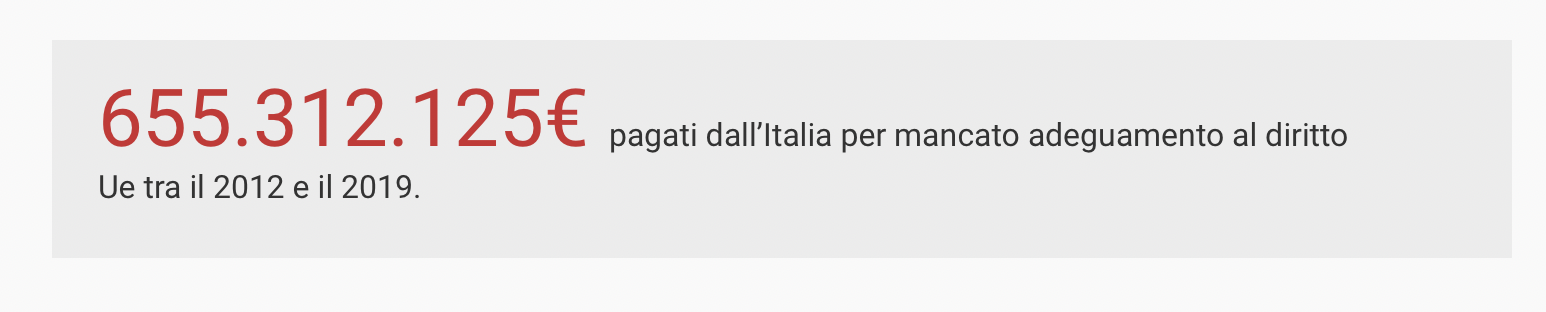 Procedura di infrazione
Procedura pregiudiziale
L’art. 267 TFUE attribuisce alla Corte di Giustizia la competenza a pronunciarsi, in seguito a richiesta di un organo giurisdizionale di uno Stato membro:
sull'interpretazione dei trattati
sulla validità e l'interpretazione degli atti compiuti dalle istituzioni, dagli organi o dagli organismi dell'Unione.
Caratteristiche principali:
Meccanismo di cooperazione tra giudici nazionali e giudici europei.
Obiettivo dell’interpretazione e dell’applicazione uniforme del diritto UE.
Procedura incidentale rispetto a un giudizio dinanzi a un giudice nazionale.
Procedura pregiudiziale
Quale giudice nazionale può proporre un rinvio pregiudiziale?

Caratteristiche dell’organo giurisdizionale nazionale:
L’organo deve poter esercitare una funzione giurisdizionale;
L’organo deve essere indipendente;
L’organo deve avere una origine legale (CGUE, sentenza 23 marzo 1982, Nordsee);
lI procedimento deve avere natura contraddittoria.

Rientrano in questa tra i giudici che possono avanzare un rinvio pregiudiziale:
Corti costituzionali nazionali;
giudici che esercitano funzioni di volontaria giurisdizione o di mero controllo dell’attività amministrativa;
arbitri;
autorità amministrative.
Procedura pregiudiziale
Quando un giudice nazionale può inoltrare un rinvio pregiudiziale?
Quando  una  questione  di interpretazione o validità è  sollevata  dinanzi  ad  una  giurisdizione  di  uno  degli  Stati  membri,  tale  giurisdizione  può,  qualora  reputi  necessaria  per  emanare  la  sua  sentenza  una  decisione  su  questo  punto,  domandare  alla  Corte  di  pronunciarsi  sulla  questione (Art. 267.2 TFUE);
Quando  una  questione  di validità o interpretazione è sollevata in  un  giudizio  pendente  davanti  a  una  giurisdizione  nazionale,  avverso  le  cui  decisioni  non  possa  proporsi  un  ricorso  giurisdizionale  di  diritto  interno,  tale  giurisdizione  è  tenuta  a  rivolgersi  alla  Corte (Art. 267.3 TFUE).
Procedura pregiudiziale
Quando si verifica la facoltà di rinvio pregiudiziale?
 per i giurisdizioni nazionali non di ultima istanza si configura la facoltà di rinvio;
Quando un giudice nazionale è obbligato ad effettuare il rinvio pregiudiziale alla Corte di giustizia? 
 giurisdizioni nazionali di ultima istanza sono obbligati al rinvio.
Esistono dei limiti all’obbligo di rinvio? 
 Si e sono i seguenti (sentenza CGUE 6 ottobre 1982, CILFIT) :
La questione pregiudiziale  è stata già decisa con precedente sentenza;
La questione pregiudiziale è risolvibile sulla base della costante giurisprudenza della CGUE;
L’interpretazione dell’atto UE non lascia adito ad alcun dubbio (c.d. teoria dell’acte clair).
Procedura pregiudiziale
La domanda di pronuncia pregiudiziale deve riguardare l'interpretazione o la validità del diritto dell'Unione, e non l'interpretazione delle norme del diritto nazionale o questioni di fatto sollevate nell'ambito del procedimento principale.
La Corte di giustizia è chiamata in via pregiudiziale a pronunciarsi su una questione di interpretazione quando riguarda (art. 267 TFUE):
 Interpretazione dei Trattati;
Interpretazione di accordi internazionali conclusi dall’UE;
Interpretazione di atti di diritto derivato, anche non vincolanti.
Procedura pregiudiziale
La Corte di giustizia è chiamata in via pregiudiziale a pronunciarsi su una questione di validità:
Validità degli atti delle istituzioni (regolamenti, direttive…). 
Concentrazione del controllo di validità presso la Corte di giustizia. 
Rapporti con altri meccanismi di controllo (art. 263 TFUE, art. 277 TFUE).
Attenuazione della differenza tra giudici di ultima istanza e non;
Il giudice nazionale non di ultima istanza che ritiene invalido l’atto UE deve obbligatoriamente e sempre rivolgersi alla CGUE sollevando la questione pregiudiziale (CGUE sent. 22 ottobre 1987, Foto-Frost).
Procedura pregiudiziale
Quali sono le differenze tra questione pregiudiziale di validità e ricorso di annullamento?

inesistenza di diverse categorie di legittimati;

non necessità di rispettare il termine di due mesi;
Procedura pregiudiziale
Quando un rinvio pregiudiziale è ammissibile e rilevante? 
Le questioni pregiudiziali devono essere rilevanti
 Le questioni pregiudiziali non sono rilevanti quando:
insufficiente definizione delle questioni di fatto e di diritto;
questioni manifestamente irrilevanti;
questioni ipotetiche;
controversie fittizie.
Procedura pregiudiziale
Quale è Il contenuto di una domanda di pronuncia pregiudiziale? 
Oltre al testo stesso delle questioni sottoposte alla Corte in via pregiudiziale, la domanda di pronuncia pregiudiziale deve contenere (art. 94 dello Statuto della Corte di giustizia):
un'illustrazione sommaria dell'oggetto della controversia nonché dei fatti rilevanti, quali accertati dal giudice del rinvio o, quanto meno, un'illustrazione delle circostanze di fatto sulle quali si basano le questioni pregiudiziali;
il contenuto delle norme nazionali applicabili alla fattispecie e, se del caso, la giurisprudenza nazionale in materia;
l'illustrazione dei motivi che hanno indotto il giudice del rinvio a interrogarsi sull'interpretazione o sulla validità di determinate disposizioni del diritto dell'Unione, nonché il collegamento che esso stabilisce tra dette disposizioni e la normativa nazionale applicabile alla causa principale
Procedura pregiudiziale
La Corte di giustizia distingue inoltre tra il contenuto della causa dinanzi il giudice nazionale, e il principio di diritto che ne possa derivare. 
Se è vero che per rendere la propria decisione la Corte di giustizia prende necessariamente in considerazione il contesto di diritto e di fatto della controversia principale, come definito dal giudice del rinvio nella sua domanda di pronuncia pregiudiziale, essa non applica direttamente il diritto dell'Unione a tale controversia. 
Quando si pronuncia sull'interpretazione o sulla validità del diritto dell'Unione, la Corte cerca di dare una risposta utile per la definizione della controversia principale, ma spetta al giudice del rinvio trarne le conseguenze concrete, disapplicando all'occorrenza la norma nazionale giudicata incompatibile con il diritto dell'Unione.
Procedura pregiudiziale
Quali sono gli effetti delle sentenze pregiudiziali della Corte di giustizia?

Valore generale ed erga omnes delle sentenze sia di interpretazione che di validità. 

Efficacia retroattiva (salvi rapporti esauriti e giudicato).

Potere della Corte di giustizia di limitare l’efficacia delle sentenze nel tempo.
Ricorso di annullamento
Il ricorso per annullamento fa parte dei ricorsi che si possono presentare dinanzi alla Corte di giustizia dell’Unione europea ed è disciplinato all’art. 263 TFUE:
Con tale ricorso, il ricorrente chiede l’annullamento di un atto adottato da una istituzione, un organo o un organismo dell’Unione europea.
Il ricorso per annullamento è una procedura giudiziaria proposta dinanzi alla Corte di giustizia:
Tale tipo di ricorso permette alla Corte di giustizia di controllare la legalità degli atti adottati dalle istituzioni, dagli organi e dagli organismi europei. 
La Corte decide l’annullamento dell’atto in oggetto quando lo ritiene contrario al diritto UE.
Il ricorso per annullamento può essere proposto dalle istituzioni europee o da privati a certe condizioni.
Ricorso di annullamento
Oggetto del ricorso di annullamento:
Il ricorso per annullamento consiste in un controllo della legalità degli atti europei che può portare all’annullamento dell’atto in oggetto. 
Tale ricorso può riguardare:
tutti gli atti legislativi;
gli atti adottati dal Consiglio, dalla Commissione, dalla Banca centrale europea, dal Parlamento europeo e dal Consiglio europeo, quando tali atti sono destinati a produrre effetti giuridici nei confronti di terzi;
gli atti adottati dagli organi o dagli organismi europei quando tali atti sono destinati a produrre effetti giuridici nei confronti di terzi;
le delibere del consiglio dei governatori o del consiglio di amministrazione della Banca europea per gli investimenti, secondo le condizioni dell’art. 271 TFUE.
Ricorso di annullamento
Chi sono i ricorrenti?
Ricorrenti privilegiati:
L’Art. 263 TFUE distingue varie categorie di ricorrenti. In primo luogo, prende in considerazione i ricorrenti privilegiati, cioè gli Stati membri, la Commissione, il Parlamento europeo e il Consiglio. 
Questi ricorrenti sono detti privilegiati perché possono presentare un ricorso per annullamento dinanzi alla CGUE senza dover dimostrare l’interesse ad agire.
Legittimazione passiva (convenuti):
le istituzioni UE, escluse CGUE e Corte dei Conti;
organi e organismi UE i cui atti producono effetti giuridici verso terzi.
Necessità di un sistema completo, ma recente tendenza ad un’interpretazione restrittiva.
Legittimazione attiva:
Categoria dei c.d. ricorrenti intermedi: Corte dei Conti; Banca Centrale Europea; Comitato delle Regioni.
Ricorso di annullamento
Ricorrenti non privilegiati:
Anche i privati possono rivolgersi alla Corte di giustizia. Essi costituiscono la categoria dei ricorrenti non privilegiati.
Legittimazione attiva
Qualsiasi persona fisica o giuridica può proporre‚ alle condizioni previste al primo e secondo comma del 263 TFUE, un ricorso contro gli atti adottati nei suoi confronti o che la riguardano direttamente e individualmente, e contro gli atti regolamentari che la riguardano direttamente e che non comportano alcuna misura d'esecuzione (Art. 263, par. 4 TFUE);
Ricorso di annullamento
Legittimazione attiva delle persone fisiche e giuridiche ai sensi dell’art. 263, par. 4, TFUE:
atti emessi nei loro diretti confronti;
atti che le riguardano direttamente e individualmente;
atti regolamentari che le riguardano direttamente e non richiedono misure di esecuzione.
Ricorso di annullamento
Quali sono i termini entro cui ricorrere?
I ricorsi previsti dal presente articolo devono essere proposti nel termine di due mesi a decorrere, secondo i casi, dalla pubblicazione dell'atto, dalla sua notificazione al ricorrente ovvero, in mancanza, dal giorno in cui il ricorrente ne ha avuto conoscenza (Art. 263, par. 6, TFUE).
Quali sono i motivi di annullamento? (art. 263, par. 2, TFUE)
incompetenza;
violazione delle forme sostanziali;
violazione dei Trattati e di qualsiasi regola di diritto relativa alla loro applicazione;
sviamento di potere.
Ricorso di annullamento
Quali sono gli effetti dell’ annullamento? (Art. 264 TFUE)
Se  il  ricorso  è  fondato,  la  Corte  di  giustizia  dell'Unione  europea  dichiara  nullo  e  non  avvenuto  l'atto  impugnato. 
Tuttavia  la  Corte,  ove  lo  reputi  necessario,  precisa  gli  effetti  dell'atto  annullato  che  devono  essere  considerati  definitivi
Latto o le disposizioni annullate non hanno quindi più alcun valore giuridico. 
Inoltre, l’istituzione, l’organo o l’organismo che aveva adottato l’atto annullato deve colmare il vuoto normativo conformemente alla sentenza emessa dalla Corte.
Ricorso di annullamento
Come vengono ripartite le competenze per il ricorso di annullamento tra la Corte di giustizia e il Tribunale?
La Corte di giustizia è competente per:
i ricorsi proposti dagli Stati membri contro il Parlamento europeo o il Consiglio;
i ricorsi proposti da un’istituzione contro un’altra istituzione.
Il Tribunale è competente a conoscere, in prima istanza, di tutti gli altri tipi di ricorso e in particolare dei ricorsi proposti dai privati.
Ricorso in carenza
Quale è la ratio del ricorso in carenza?
Necessità di assicurare un controllo di legittimità sulle omissioni delle istituzioni dell’Unione europea. 
Concentrazione di tale controllo presso la Corte di giustizia.
Elementi di similitudine con ricorso di annullamento (legittimazione) e di infrazione (procedura).
Definizione (Art. 265, par. 1, TFUE):
Qualora, in violazione dei trattati, il Parlamento europeo, il Consiglio europeo, il Consiglio, la Commissione o la Banca centrale europea si astengano dal pronunciarsi, gli SM e le altre istituzioni dell'Unione possono adire la CGUE per far constatare tale violazione. Il presente articolo si applica, alle stesse condizioni, agli organi e organismi UE che si astengano dal pronunciarsi.
Ricorso in carenza
Chi sono i ricorrenti?
Legittimazione passiva (convenuti):
le istituzioni UE, escluse CGUE e Corte dei Conti;
organi e organismi UE. 
Legittimazione attiva:
Categoria dei c.d. ricorrenti privilegiati:
Stati membri;
le istituzioni.
Ricorso in carenza
Le persone fisiche e giuridiche possono ricorrere per carenza?
Qualsiasi persona fisica o persona giuridica (impresa o altra forma di organizzazione) può, in virtù delle condizioni sopra esposte, adire la Corte di giustizia per contestare ad un’istituzione, un organismo, un ufficio o un’agenzia dell’Unione di avere omesso di emanare nei suoi confronti un atto che non sia una raccomandazione o un parere (Art. 265.3 TFUE)
Legittimazione attiva:
2) Categoria dei c.d. ricorrenti non privilegiati:
persone fisiche e giuridiche diverse dai ricorrenti privilegiati.
Legittimazione attiva:
- persone fisiche e giuridiche:
atti emessi nei loro diretti confronti;
atti che le riguardano direttamente e individualmente.
Necessità che si tratti di atto vincolante.
Ricorso in carenza
Quando è ricevibile il ricorso?
Il ricorso è ritenuto ricevibile soltanto qualora all’istituzione, all’organismo, all’ufficio o all’agenzia in questione sia stato preventivamente richiesto di agire.
 Se entro due mesi dalla richiesta di agire, l’istituzione, l’organismo, l’ufficio o l’agenzia in questione non ha preso posizione, il ricorso può essere proposto entro un nuovo termine di due mesi (Art. 265.2 TFUE)
Ricorso in carenza
Procedura del ricorso in carenza:
Fase precontenziosa:
Richiesta di agire: messa in mora.
Necessità che l’istituzione «prenda posizione» entro due mesi: adozione di un atto definitivo, impugnabile con ricorso di annullamento.
Fase contenziosa:
Termine di due mesi dal formarsi dell’inerzia dell’istituzione per proporre ricorso a CGUE.
Sentenza di mero accertamento.
Ricorso in carenza
Quali sono gli effetti del ricorso in carenza?
L'istituzione, l'organo o l'organismo da cui emana l'atto annullato o la cui astensione sia stata dichiarata contraria ai trattati sono tenuti a prendere i provvedimenti che l'esecuzione della sentenza della CGUE comporta. 
Tale obbligo non pregiudica quello eventualmente risultante dall'applicazione dell'articolo 340, secondo comma. (Art. 266 TFUE)
Tutela giudiziaria e risarcimento dei danni
Gli ordinamenti nazionali devono prevedere i rimedi per garantire l’effettività del diritto UE. 
Tra questi rimedi rientrano:
La tutela cautelare in presenza di rinvio pregiudiziale di interpretazione;
La tutela cautelare in presenza di rinvio pregiudiziale di validità;
Il diritto al risarcimento del danno tra privati per violazione del diritto UE:
Meccanismo uniforme di applicazione del diritto dell’Unione europea dinanzi ai giudici nazionali.
Azione di creazione pretoria da parte della Corte di giustizia.
Carattere generale del rimedio.
Sarebbe messa a repentaglio la piena efficacia delle norme UE se i singoli non avessero la possibilità di ottenere un risarcimento ove i loro diritti siano lesi da una violazione del diritto UE imputabile ad uno SM. Il principio della responsabilità dello SM per danni causati ai singoli da violazioni del diritto UE ad esso imputabili è inerente al sistema del Trattato (Franchovic).
Risarcimento del danno da violazione del diritto dell’Unione europea
La sentenza Francovich (CGUE, sentenza 19 novembre 1991, Francovich) afferma la responsabilità dello Stato per violazione del diritto U.E:
sia per comportamento omissivo, ovvero per non aver proceduto a recepire una direttiva, 
sia per comportamento attivo consistito nell’emanazioni di atti legislativi contrari alle fonti del diritto europeo. 
In tale circostanza, il privato leso nella sua posizione giuridica soggettiva, sia essa di diritto soggettivo che di interesse legittimo, può chiedere allo Stato inadempiente il risarcimento del danno alla presenza delle seguenti condizioni: 
l’attribuzione certa di un diritto tramite una fonte comunitaria; 
nesso di causalità tra violazione dell’obbligo e l’attribuzione del diritto; 
la sussistenza di un danno risarcibile subito dal privato.
Risarcimento del danno da violazione del diritto dell’Unione europea
In particolare tali condizioni condizioni prevedono:
a) Violazione di norme dirette a conferire diritti ai singoli:
Norme dotate di efficacia diretta (es. sentenza Brasserie du Pecheur: libera circolazione delle merci);
Norme non dotate di efficacia diretta (es. sentenza Francovich).
b) Violazione grave e manifesta:
Violazione di una norma UE che non lascia alcun margine di discrezionalità ovvero superamento del margine di discrezionalità esistente.
Irrilevanza dell’elemento psicologico.
c) Nesso di causalità:
rilevanza dei soli danni diretti.
Risarcimento del danno da violazione del diritto dell’Unione europea
Cosa fa scattare la violazione?
Violazione da parte degli organi legislativi (es. mancata attuazione di una direttiva);
Violazione da parte degli organi esecutivi (es. diniego di iscrizione a un albo);
Violazione da parte degli organi giudiziari (errata attuazione diritto UE).
	CGUE, sentenza 30 settembre 2003, Köbler:
	La responsabilità dello Stato per danni causati dalla decisione di un 	organo giurisdizionale di ultimo grado che viola una norma di diritto UE 	può 	sussistere solo nel caso in cui il giudice abbia violato in maniera 	manifesta il diritto vigente […] (considerando) il grado di chiarezza e di 	precisione della norma violata, il carattere intenzionale della 	violazione, la scusabilità dell'errore di diritto, la posizione adottata 	eventualmente da un'istituzione UE nonché la mancata osservanza 	dell’obbligo di rinvio pregiudiziale.
Interpretazione conforme
Cosa è l’obbligo di interpretazione conforme del diritto UE?
Definizione: Obbligo gravante su tutti gli interpreti del diritto nazionale ( giudici e pubbliche amministrazioni) di prendere in considerazione tutte le norme del diritto interno – ed utilizzare tutti i metodi di interpretazione ad esso riconosciuti - per addivenire ad un risultato conforme a quello voluto dall’ordinamento UE. 
legame con efficacia diretta e primato del diritto dell’Unione europea.
Meccanismo non previsto esplicitamente dai Trattati e di creazione pretoria.
Obbligo di tutti gli organi degli Stati membri di dare applicazione effettiva al diritto dell’Unione europea.
Obbligo dei giudici nazionali.
Interpretazione conforme
Quale è il rapporto tra interpretazione conforme e disapplicazione? 
Prima di disapplicare il giudice nazionale deve tentare inutilmente la via dell’interpretazione conforme, individuando tra i vari mezzi offerti dall’ordinamento interno, quelli che appaiono più appropriati per tutelare i diritti attribuiti agli individui dal diritto comunitario. 
Si v. sentenza Pfeiffer, Corte di giustizia 5 Ottobre 2004, C-397/01 e C-403/01, relativa al divieto di superamento dell’orario massimo di lavoro settimanale di 48 ore.
Interpretazione conforme
Quale è il rapporto tra interpretazione conforme e direttive?
Interpretazione conforme con riferimento alle direttive quale rimedio alternativo all’efficacia diretta in mancanza dei relativi requisiti.
Uso dell’interpretazione conforme nei rapporti orizzontali.
l’obbligo di interpretazione conforme delle norme interne alla direttiva sussiste anche se si tratta di direttive non dotate di effetto diretto e «a prescindere dal fatto che si tratti di norme [interne] precedenti o successive» (Corte giust. 13 novembre 1990, c-106/89, Marleasing). 
Qualora si tratti di effetti orizzontali, il giudice è tenuto comqune a tentare la strada della interpretazione conforme (sent. Marleasing). 
A tal proposito la sentenza CGUE, sentenza 10 aprile 1984, von Colson afferma che:
nell’applicare il diritto nazionale, e in particolare la legge nazionale espressamente adottata per l’attuazione della direttiva n. 76/207 , il giudice nazionale deve interpretare il proprio diritto nazionale alla luce della lettera e dello scopo della direttiva».
spetta al giudice nazionale dare alla legge adottata per l’attuazione della direttiva , in tutti i casi in cui il diritto nazionale gli attribuisce un margine discrezionale, un'interpretazione ed un'applicazione conformi alle esigenze del diritto comunitario.
Interpretazione conforme
Quali sono i limiti interpretazione conforme/direttive?

divieto di interpretazione contra legem: presenza di un margine di discrezionalità secondo i metodi di interpretazione del diritto nazionale;
scadenza del termine di attuazione della direttiva;
rispetto dei principi generali del diritto, specialmente in materia penale.